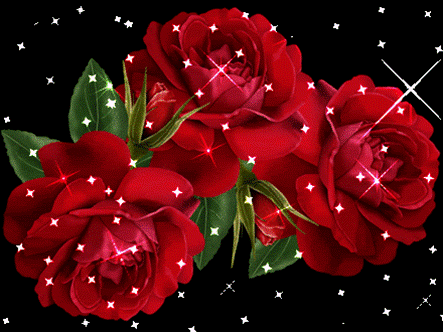 Welcome to you all.
introducing
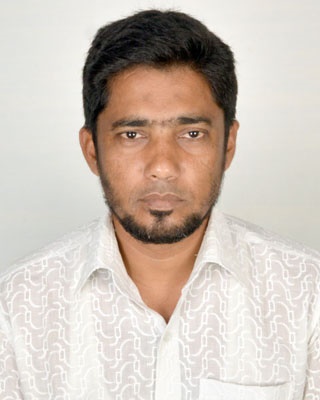 Md. Nur Kutubul Alam .M.A;B.ed
 ICT Teacher
 Shaplakali Adarsha Secondary School
 Jibannagar , Chuadanga
 Cell phone-01913207130
 Email-arenacomputer1@gmail.com
Sub   :- English 2nd paper
Class   :- Nine
Theme:- Grammar
 Time   :- 50 minutes
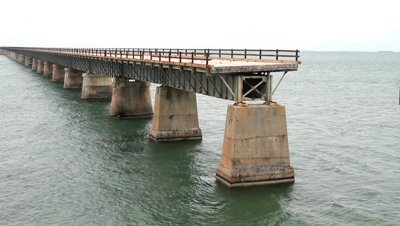 What can you see in the pictures?
Though the contractor got enough time,
in time for want of money.
he couldn’t complete the bridge
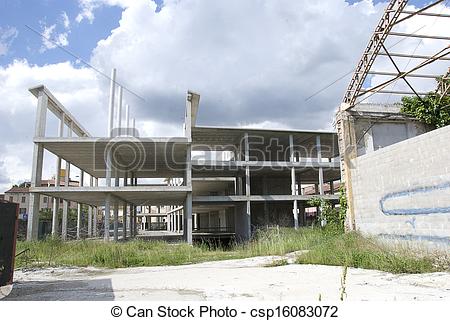 If you want live in the house,
You have
to complete it.
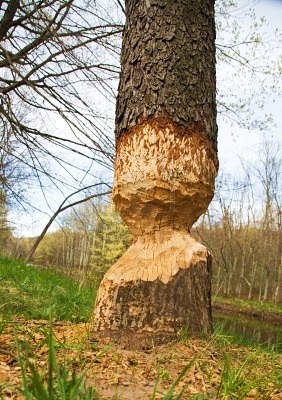 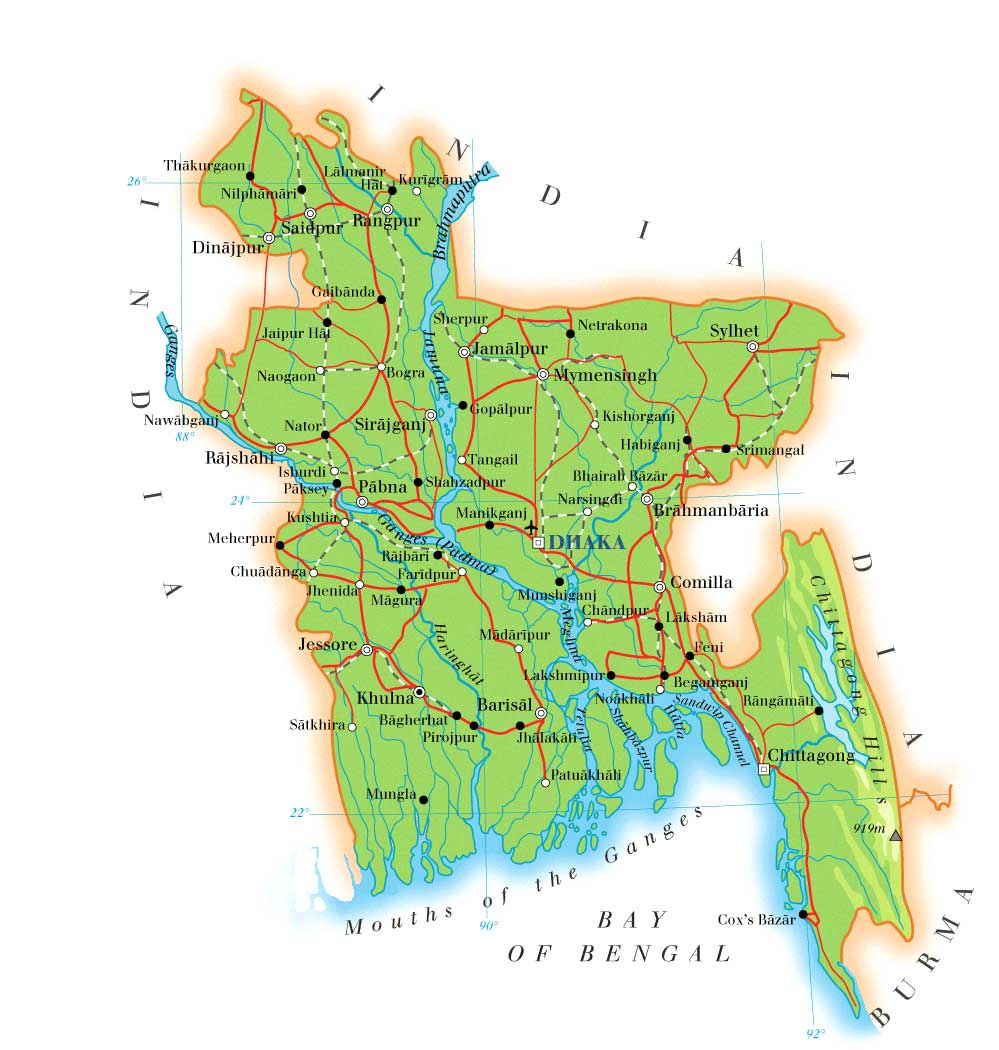 When you complete the  drawing of map,
He cut the tree but,
it
didn’t finish it.
will be identified.
Can you guess what we are     
going to learn ?
Today our text about  completing sentences
O b j e c t i v e s-:
By the end of the lesson 
       the learners will be able to complete the incomplete sentences--
There is an incomplete sentence in your question paper,you will have to complete it. In this regard there is no alternative to have a knowledge about,-number, verb, clause, tense & proverb etc.
There are some rules to complete the sentence and they are:--
Rule-1: কোন sentence এ Lest থাকলে Lest এর পরবর্তি অংশের গঠন হবে,- Sub + should + verb + exten.  For example:-
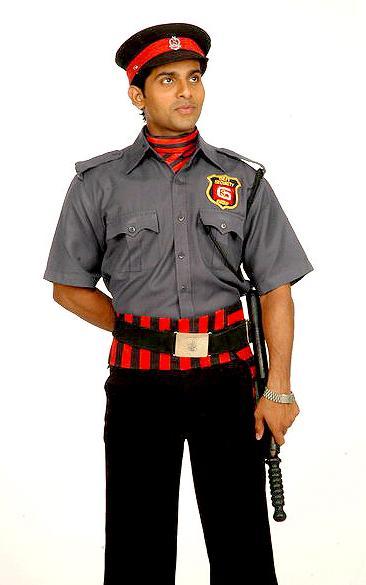 The guard watches carefully lest--
the thief should enter the house.
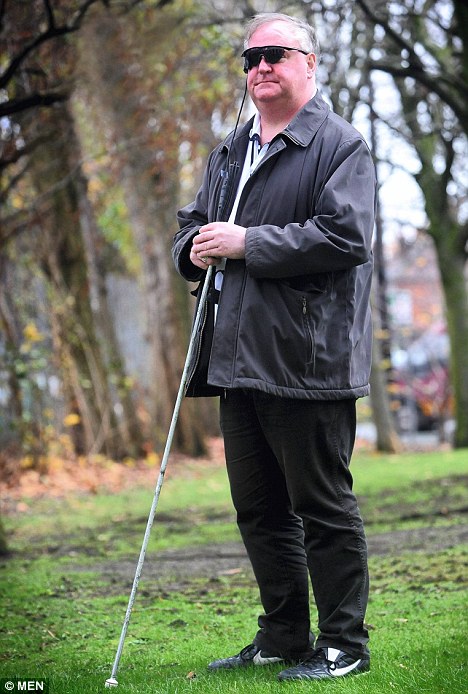 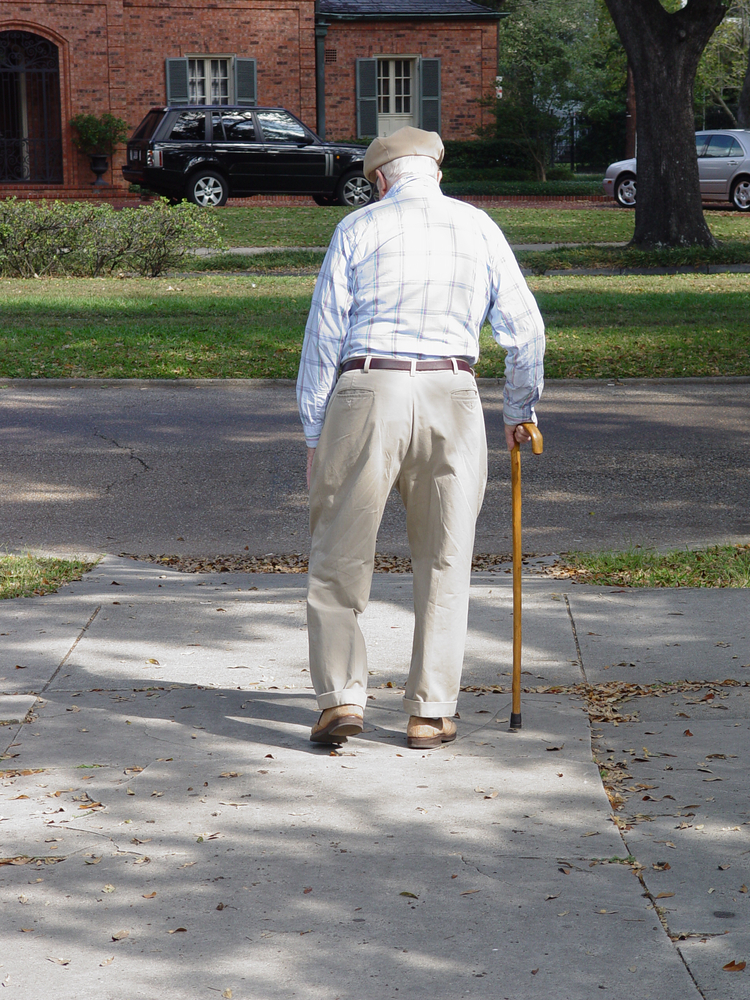 The blind man walks slowly lest--
he should fall down on the ground.
Rule-2: কোন sentence এ so that / in order that থাকলে এর পরের অংশের গঠন হবে,- Sub + can / could, may / might + verb + exten.  For example:-
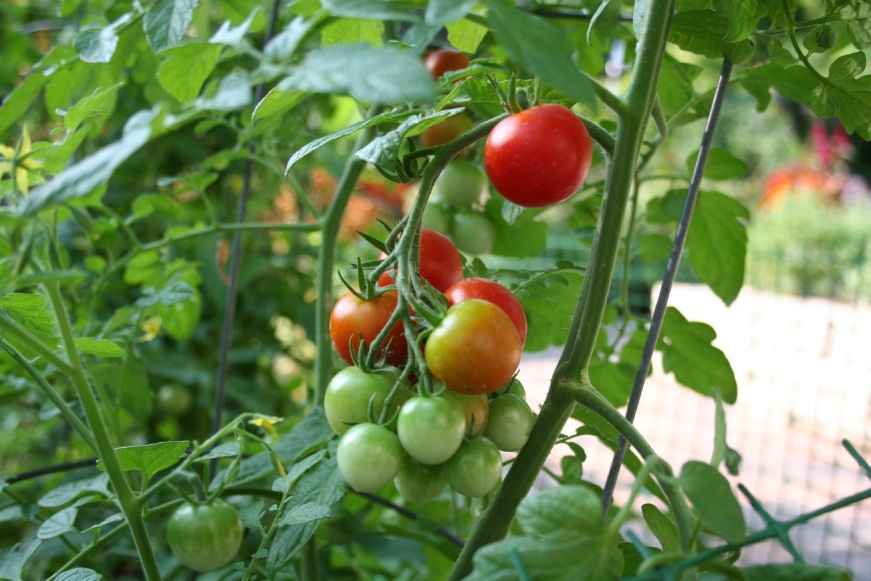 We eat vegetables so that-
we can get vitamin C.
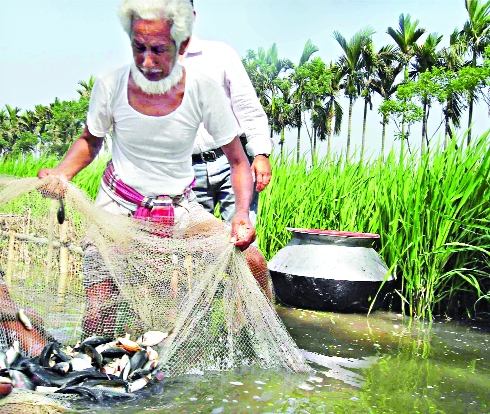 He catches fishes in the Haore in order that-
he may support his family well.
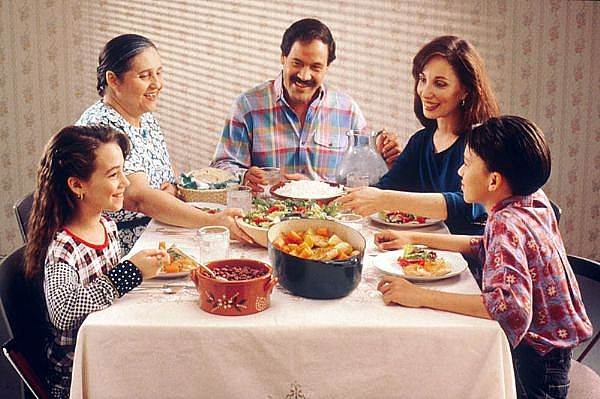 They eat balance diet so that-
they may lead a healthy life.
Rule-3:No sooner had …..than / Hardly had …..before / Scarcely had ……when যুক্ত Sentence এর পরের অংশ  Past indefinite  Tense এ লিখতে হয় । যেমন-
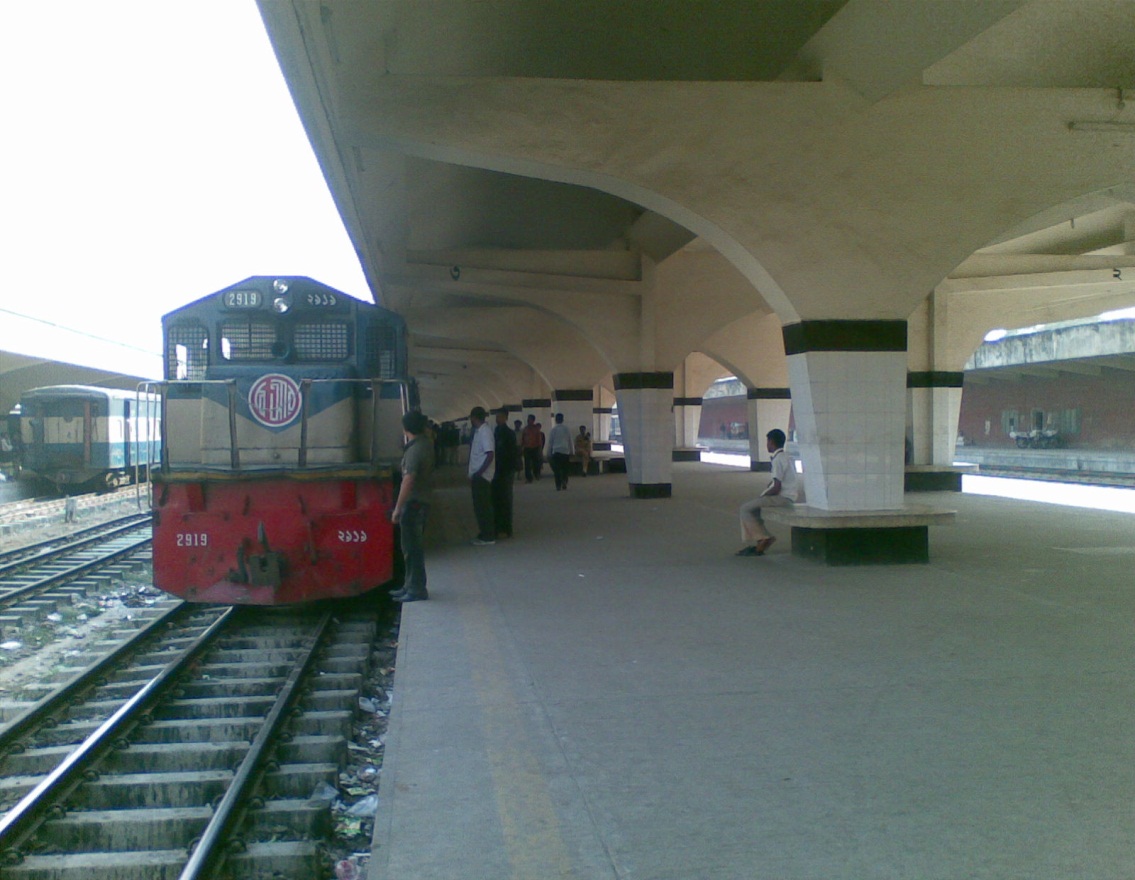 No sooner had we reached the station-
than the train left.
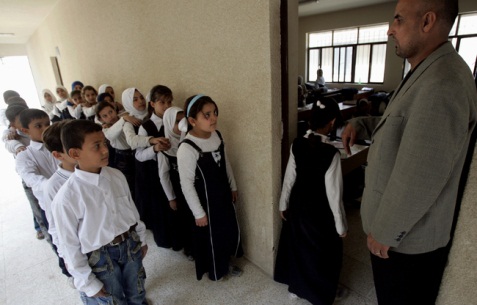 Scarcely had the teacher entered the class room
when the students stood up.
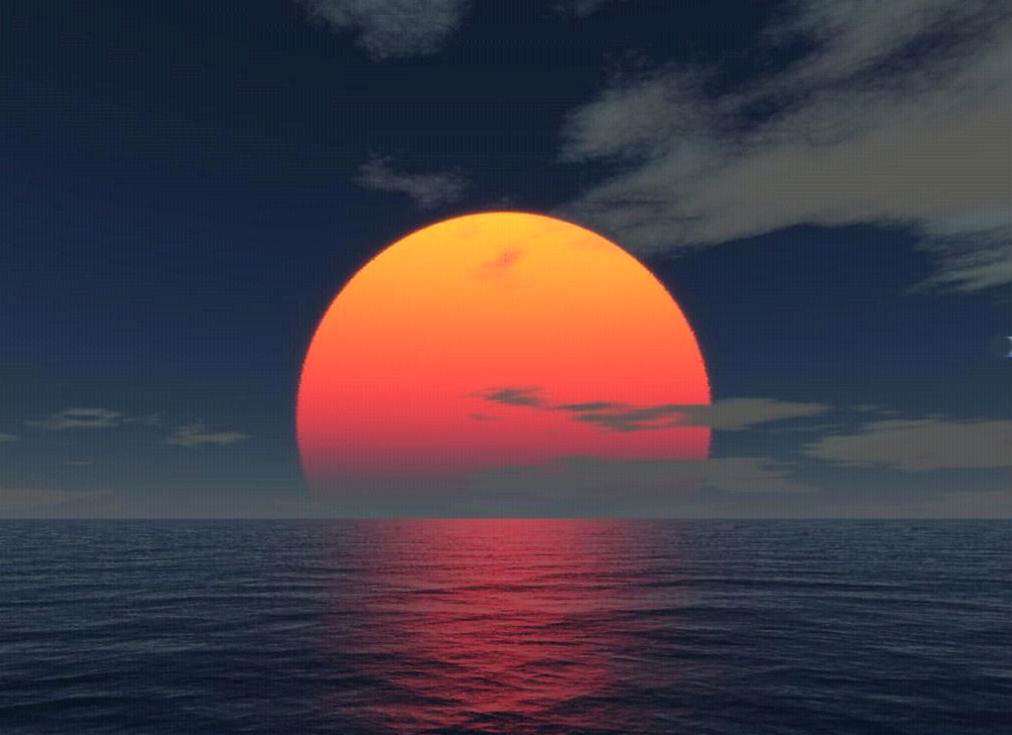 Hardly had the sun set
before we returned home.
Rule-4: It is high time / It is time যুক্ত Sentence এর পরের অংশ Simple Past Tense এ লিখতে হয় । যেমন-
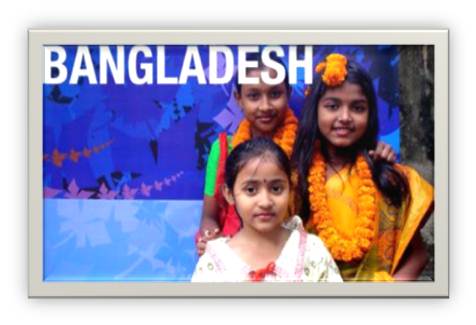 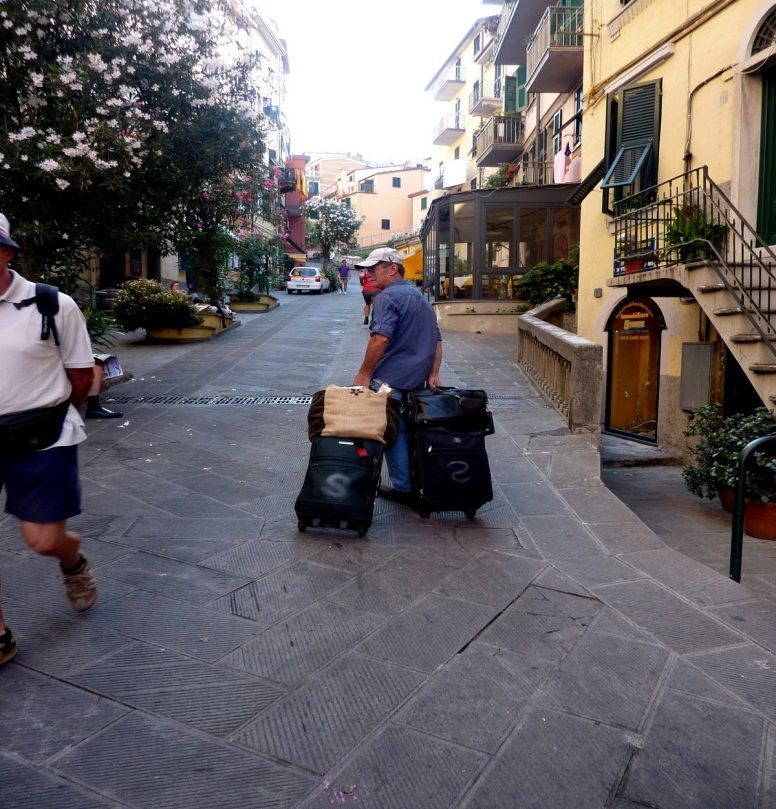 It is high time-
It is high time-
They met together
they left home
Rule-5: Unless negative word তাই unless যুক্ত Clause এর সাথে not বসেনা এবং এর পরের অংশে Will / Imperative format এ লিখতে  হয় । যেমন-
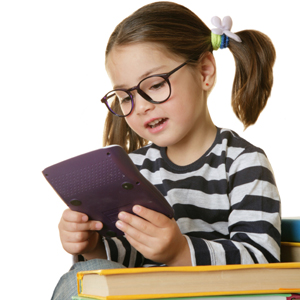 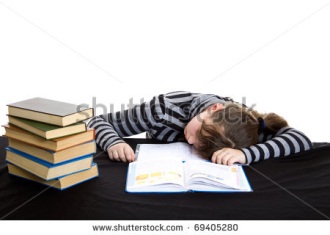 Unless you practice more
you will know nothing.
Unless you study more
Come at8pm unless
you will fail.
I will phone.
Rule-6: If যুক্ত Clause এ Sub. পর were থাকলে           Principal clause এ Sub. এর পর might / could / would + ext বসে। যেমন-
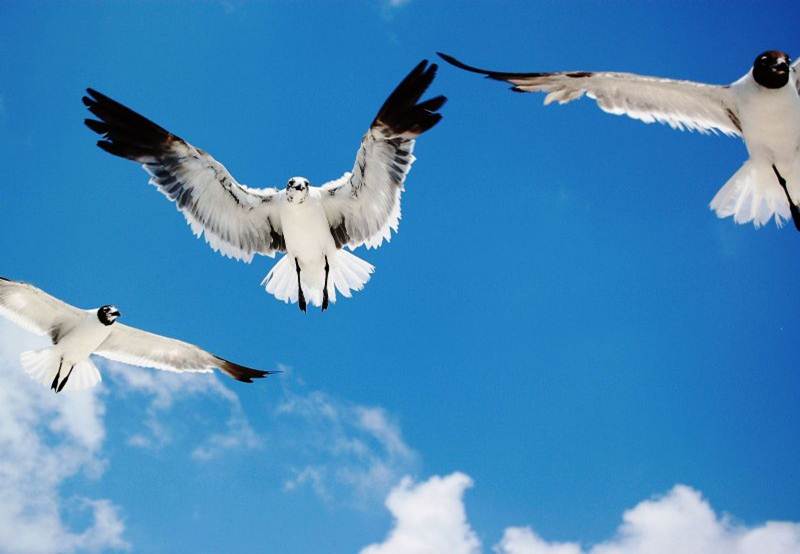 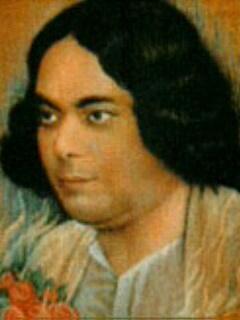 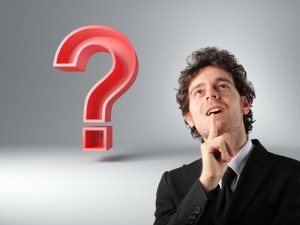 If I were Nazrul,
I would write many songs.
If I were a bird,
I would fly in the sky.
Rule-7: If যুক্ত Clause টি present indefinite হলে principal clause টি  future indefinite হয়। যেমন-
If it rains,
we will not go.
If he wants ,
I shall help him.
Rule-8: If যুক্ত Clause টি past indefinite হলে principal clause টি past conditional (would, might, could  হয়। যেমন-
If I had a lot of money,
I would buy a car.
If he came,
I would go.
Rule-9: If যুক্ত Clause টি past perfect হলে principal clause টি perfect  conditional (would have, might have, could have) হয়। যেমন-
If I had seen him,
I might have told him the news.
If he  had tried ,
he would have got GPA-5.
Rule-10: Would that / I wish যুক্ত sentence এ sub.  পর verb এর স্থানে Were বসে। যেমন-
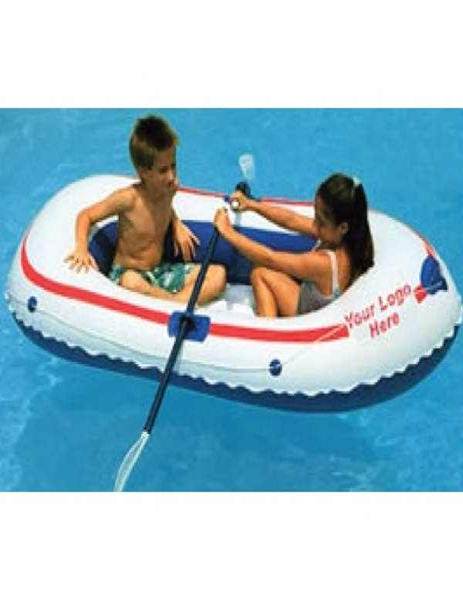 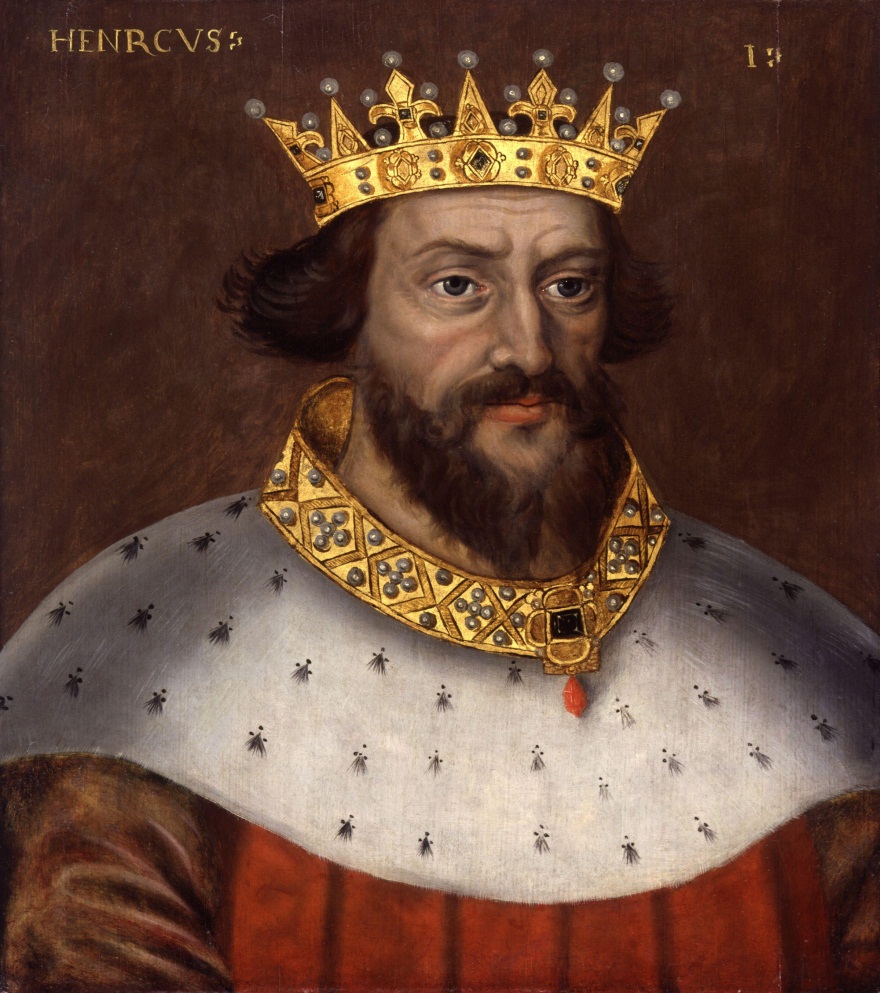 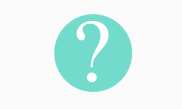 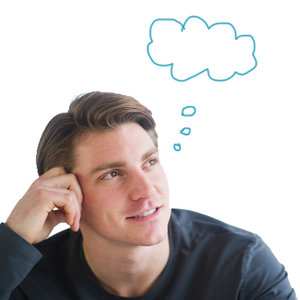 were a child again.
Would that I
I wish I
were a king.
Rule-11: In spite of / despite of ( সত্বেও )যুক্ত Clause এর পরের অংশ, বৈপরিত্য অর্থ প্রকাশ পায় এমন একটি clause দ্বারা complete করতে হয়। যেমন-
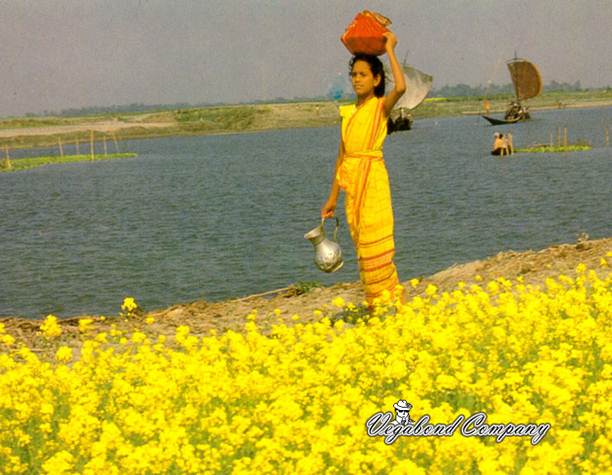 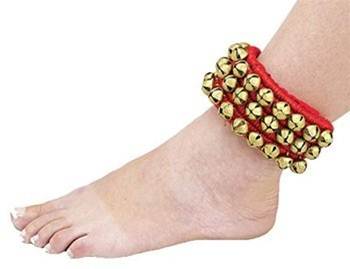 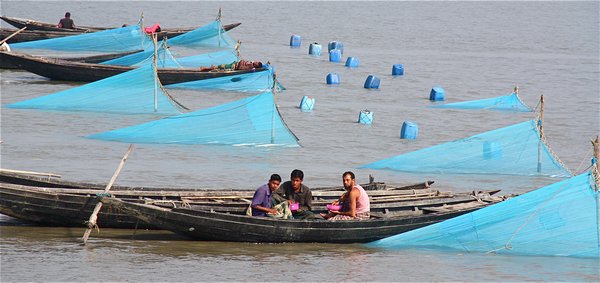 In spite of dancing well,
she was not rewarded.
Despite of working hard ,
the fishermen  get poor salary.
Rule-12: Since যুক্ত sentence এ since এর পুর্বে simple present tense হলে since এর পর simple past tense হয় এবং since এর পুর্বে simple past হলে since এর পর past perfect হয়। যেমন-
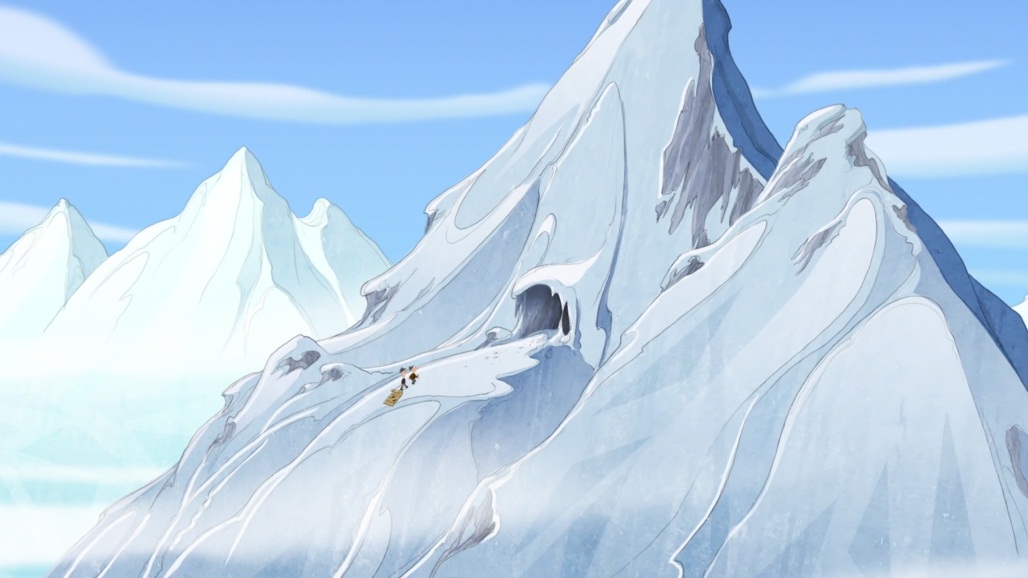 Many years passed since
I had visited the Himalayas.
Many years have passed since
I met you last.
It is many years since
I visited her.
Rule-13: As if / As though এর আগের অংশ Simple present  হলে পরের অংশ Simple past  এবং এর আগের অংশ Simple past হলে পরের অংশ               Past  perfect Tense হয়। যেমন-
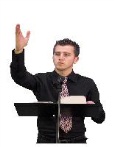 He speaks as if-
he knew everything.
He acts as if –
he were a mad.
Rule-14: “The place where”  এরুপ থাকলে পরের অংশ simple present এ লিখতে হয়। যেমন-
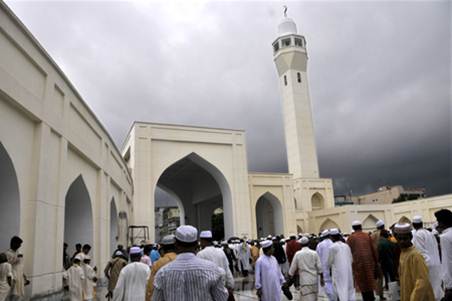 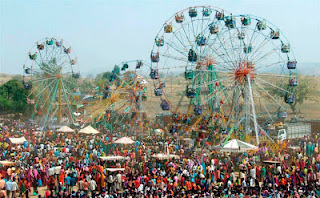 Mosque is the place where-
Muslims say their prayer.
Village fair is a place where-
villagers sell their commodities.
Rule-15: “As soon as” যুক্ত sentence এর উভয় পাশে একই tense হয়। যেমন-
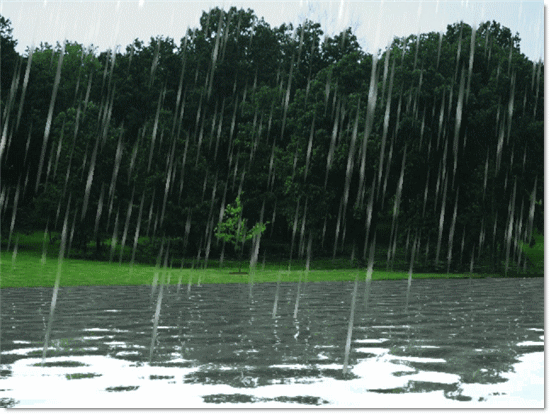 We went to the river as soon as-
it started to rain.
Rule-16: Zero condition যুক্ত sentence এর উভয় পাশে একই tense হয়। সাধারনতঃ Present tense অথবা  imperative sentence এ এটা বেশি হয় ।যেমন-
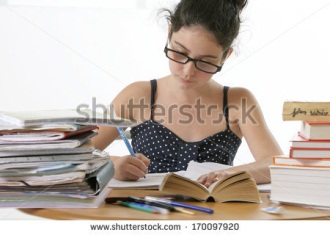 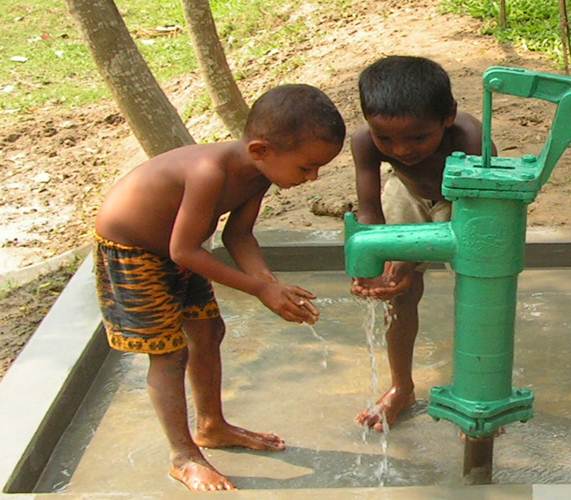 Drink safe water if-
Read attentively if-
you want to alive.
you want to pass.
Rule-17:Provided / provided that / providing that এর অর্থ যদি / যদি ধর / যদি কিনা ইত্যাদি। উক্ত শব্দ যুক্ত Sentence এর শেষে সঙ্গতি পুর্ন একটি বাক্যাংশ লিখতে হয়। যেমন-
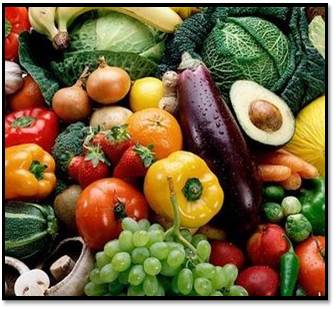 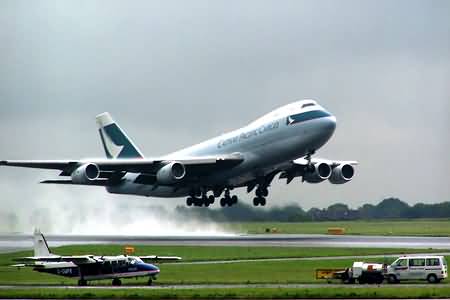 We can keep our body fit provided
that..we eat fruits regularly.
The plan will take off in time provided..
the weather is good.
Rule-18:  Let alone এর অর্থ “ভাবা যায়না” / “চিন্তা করা যায়না”।এ ধরনের Sentence এর শেষে সঙ্গতি পুর্ন একটি বাক্যাংশ লিখতে হয়। যেমন-
He can not get GPA- 2.oo, let alone..
minimum GPA 4.5
I can not swim a kilometer, let alone..
Ten kilometers.
Pair work
Complete the following sentences.
a) They ran hurriedly lest-
they  should fall behind.
you want to lead disease-fee life.
b)Drink pure water if-
c) It is high time –
we changed our decision.
d) No sooner had we gone there than-
she left the place.
e)If I were a millionaire-
I would build a magnificenat  palace .
Evaluation
a) As soon as he saw the police,-
he fled away.
b) Though he studied more,--
he couldn’t pass in the exam.
c) We take exercise regularly so that -,
we can keep our body fit.
d) Fifteen years have passed,-
I had joined in this school.
e) He is not only a teacher,-
but also a business man.
Home work
Try to complete the incomplete  sentences  by  using,-Lest, Since, No sooner had, As soon as, In spite of, Let alone, So that, It is high time,  If, As if etc.
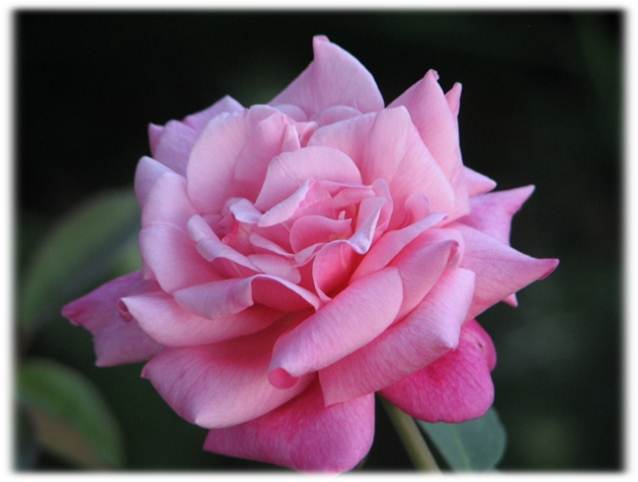 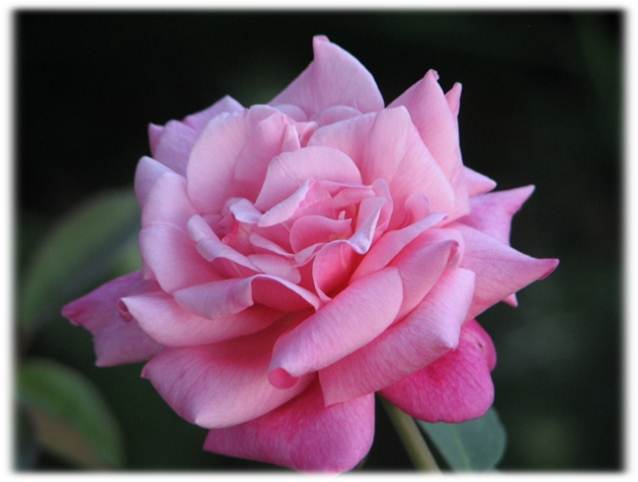 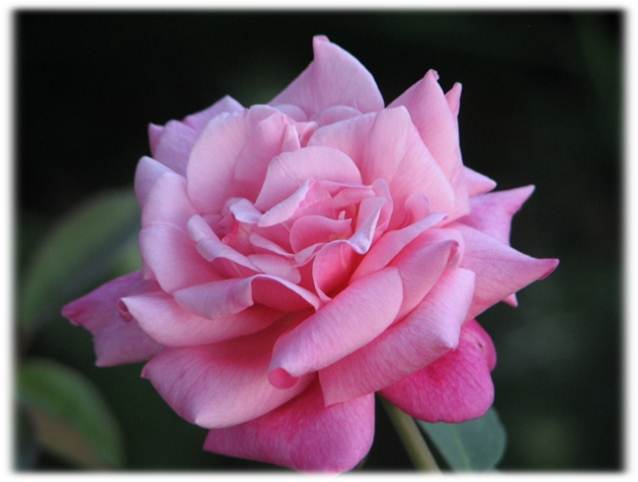 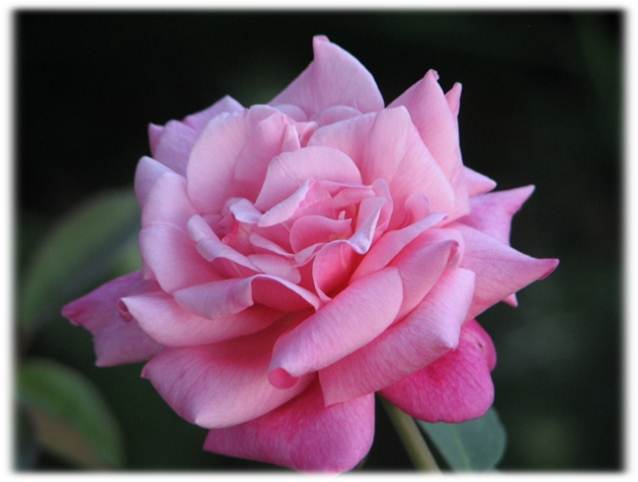 “Good   bye !
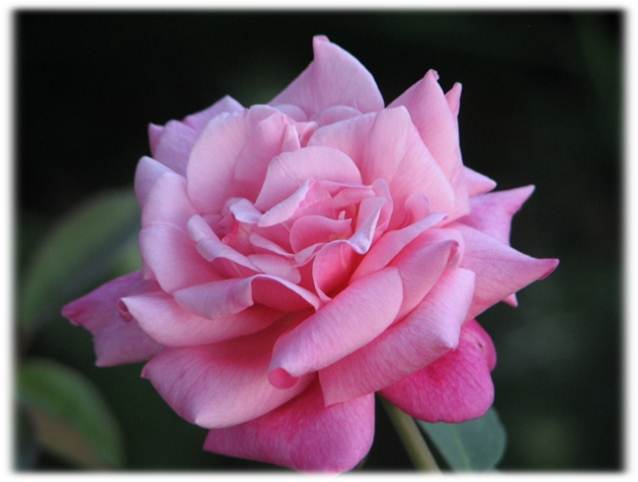 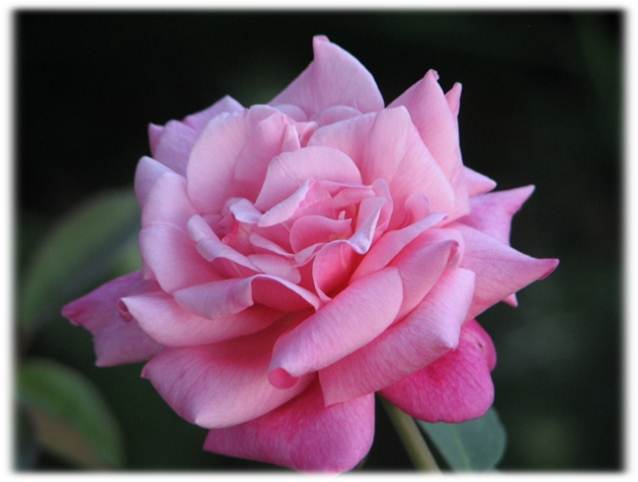 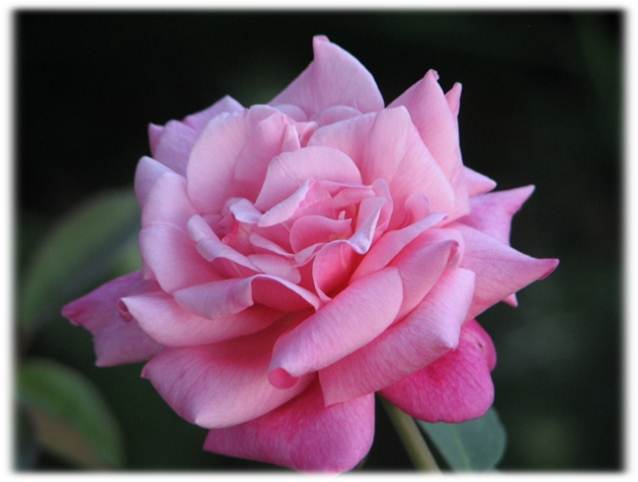 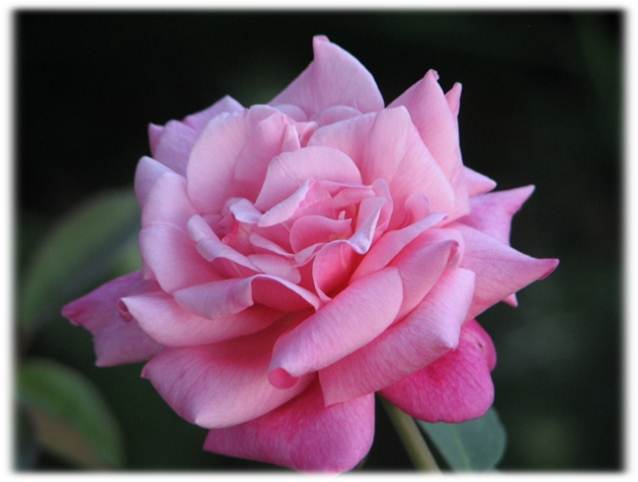 See   you   next .”
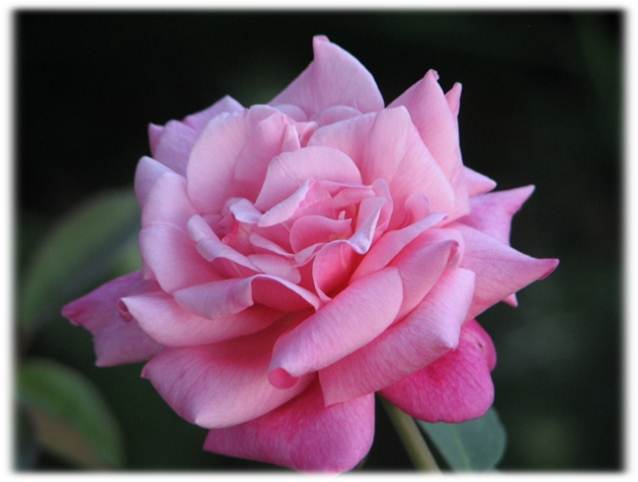 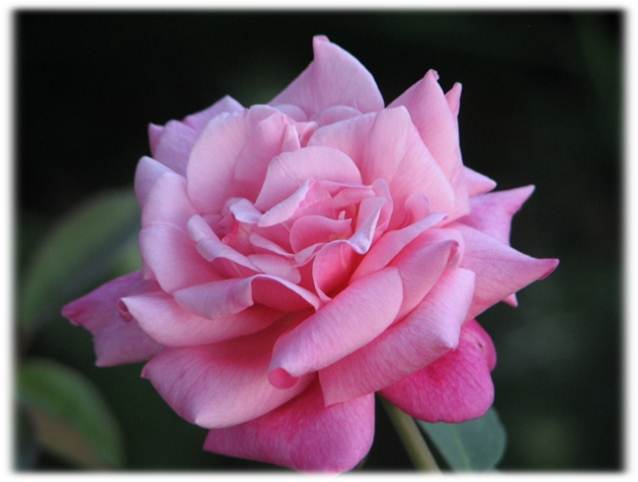 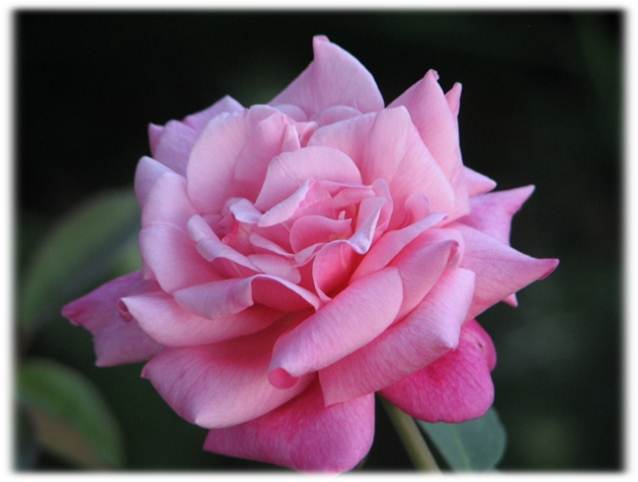 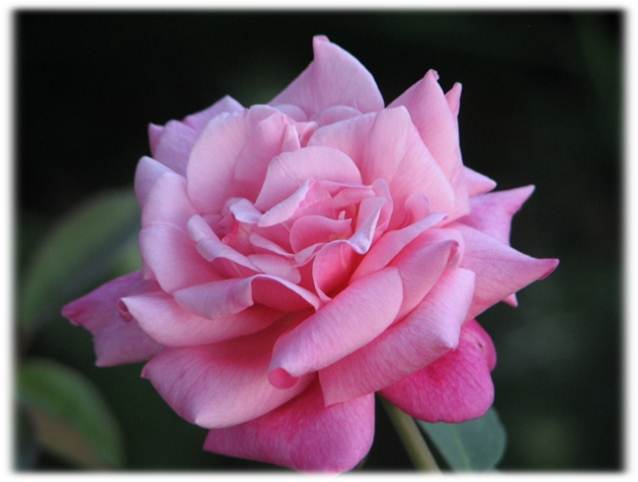